Predicate Logic & Quantification
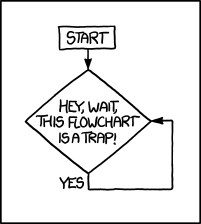 EECS 203:  Discrete Mathematics
Lecture 3 Spring
(Sections 1.4 and 1.5)
Things you should do…
Homework 1 due today at 3pm
Via gradescope.  Directions posted on the website.

Group homework 1 posted
Groups of 1-3.  We suggest 3.
Warmup Question
“Neither the fox nor the lynx can catch the hare if the hare is alert and quick.”
F:  the fox can catch the hare
L:  the lynx can catch the hare
A:  the hare is alert
Q:  the hare is quick

(A)   (F  L)  (A  Q)
(B)    (A  Q)  F  L
(C)   F  L   A  Q
(D)   (A  Q)   (F  L)
<= correct answer
[Speaker Notes: Correct answer:  B]
Warmup Question
The expression (p  q)  ( q  p)can only be satisfied by the truth assignment
p= T, q = F
p= F, q = T
This is not satisfiable
None of the above
<= correct answer
[Speaker Notes: p  q  pq  !qp   imp
T  T    T         T         T
T  F    F         T         T
F  T    T         T         T
F  F    T         F         F

So lots.]
Relational (First-Order) Logic
In propositional logic,
All we have are propositions and connectives, making compound propositions.
We learn about deductions and proofs based on the structure of the propositions.

In first-order logic,
We will add objects, properties, and relations.
We will be able to make statements about what is true for some, all, or no objects.
And that comes now.
[Speaker Notes: I think it’s important to clarify the types of objects and relations in each logic, and thus its expressive power.
It’s good to make this contrast now, so they know what’s coming up.
	Later, we should make the point that more expressive power costs computational tractability of algorithms.
	If you want efficient algorithms for theorem-proving or model-checking, try to stay with propositional logic.]
Propositions & Predicates
Proposition:
A declarative statement that is either true or false.
E.g. “A nickel is worth 5 cents.”
“Water freezes at 0 degrees Celsius at sea level.”

Predicate: 
A declarative statement with some terms unspecified.
It becomes a proposition when terms are specified.  
These terms refer to objects.
A “truth table” for quantifiers
Examples: English  Quantifications
“Everyone will buy an umbrella or a raincoat”
x (B(x,umbrella)  B(x,raincoat))
	“Everyone will buy an umbrella or everyone will
	buy a raincoat”
x B(x,umbrella)  x B(x,raincoat)
	“No one will buy both a raincoat and umbrella”
x(B(x,umbrella)  B(x,raincoat))
Examples: English  Quantifications
“Everyone will buy an umbrella or a raincoat”
x (B(x,umbrella)  B(x,raincoat))
	“Everyone will buy an umbrella or everyone will
	buy a raincoat”
x B(x,umbrella)  x B(x,raincoat)
	“No one will buy both a raincoat and umbrella”
x(B(x,umbrella)  B(x,raincoat))
quantified variable
the scope of the variable
Examples: English  Quantifications
“Everyone will buy an umbrella or a raincoat”
x (B(x,umbrella)  B(x,raincoat))
	“Everyone will buy an umbrella or everyone will
	buy a raincoat”
x B(x,umbrella)  x B(x,raincoat)
	“No one will buy both a raincoat and umbrella”
x(B(x,umbrella)  B(x,raincoat))
This has the potential
to cause confusion so
we’ll try to avoid it!
scope
variable
scope
variable
Examples: English  Quantifications
“Everyone will buy an umbrella or a raincoat”
x (B(x,umbrella)  B(x,raincoat))
	“Everyone will buy an umbrella or everyone will
	buy a raincoat”
x B(x,umbrella)  y B(y,raincoat)
	“No one will buy both a raincoat and umbrella”
x(B(x,umbrella)  B(x,raincoat))
We’ll use distinct
variable names 
(though it’s legal to
‘reuse’ them if they
have different scopes.)
scope
variable
scope
variable
Examples: English  Quantifications
“Everyone has a car or knows someone with a car.”
Let C(x) be “x has a car”
Let K(x,y) be “x knows y”

	(A) xy [C(x)  (K(x,y)  C(y))]
	(B) yx [C(x)  (K(x,y)  C(y))]
	(C) xy [C(x)  (K(x,y)  C(y))]
	(D) xy [C(x)  (K(x,y)  C(y))]
<= Correct answer
[Speaker Notes: Answer:  C.  (But B means there is a famous person that everyone knows, who owns a car.)]
Nested Quantifiers
P(x,y) : “person x loves person y”

xy P(x,y) means:
“For every x (in the domain) there is at least one y (in the domain), that can depend on x and may be equal to x, such that P(x,y) is true.”
			“Everyone loves someone (e.g. his/her mother)”

yx P(x,y) means:
“There is at least one y such that for every x (including the case y=x), P(x,y) is true.” 
			“There’s one guy/gal that everyone loves (e.g. Santa)”
Defining Limits
In calculus, the limit 
Is defined to mean:


As close as you want f(x) to be to L   (ε > 0),
there is a margin for x around a   (δ > 0),
so that for any x within that margin around a,
f(x) will be as close as you wanted to L.

The limit is an essential concept for calculus.
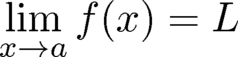 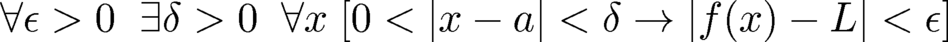 [Speaker Notes: Understanding this multiply quantified definition was one of the real barriers to me (BJK) understanding calculus when I first learned it in high school.  I would be willing to be that lots of students don’t understand it yet, even if they have passed calculus.]
Two statements involving quantifiers and predicates are logically equivalent if they have the same truth value, regardless of the domain of discourse or the meaning of the predicates.  		≡  denotes logical equivalence.

Need new equivalences involving quantifiers.
Negating Quantifiers
x P(x)  ≡  x P(x)
There is an x for which P(x) is false.
If P(x) is true for every x then x P(x) is false.

x P(x)  ≡  x P(x)
For every x, P(x) is false.
If there is an x for which P(x) is true then  x P(x) is false

This is really just DeMorgan’s Laws, extended.
(p  q)  ≡  p  q
(p  q)  ≡  p  q
Be Careful with Equivalences
It’s true that: 
    x [P(x)  Q(x)]  ≡  [x P(x)]  [x Q(x)] 
But it’s not true that:
    x [P(x)  Q(x)]  ≡  [x P(x)]  [x Q(x)] 
Why not?

Likewise, it’s true that:
    x [P(x)  Q(x)]  ≡  [x P(x)]  [x Q(x)]
But it’s not true that:
    x [P(x)  Q(x)]  ≡  [x P(x)]  [x Q(x)]
[Speaker Notes: Check with P(x) = Even(x)  and  Q(x) = Odd(x).]
Be Careful With Translation to Logic
“Every student in this class has studied calculus.”
  S(x) means  “x is a student in this class”.
  C(x) means  “x has studied calculus”.
Is this correct?    x [ S(x)  C(x) ]
   (A)  Yes
   (B)  No

How about this?    x [ S(x)  C(x) ]
   (A)  Yes
   (B)  No
<=  This means everyone is a student
      and everyone has studied calculus.
<=  Correct
Be Careful With Translation to Logic
“Some student in this class is a math genius.”
  S(x) means  “x is a student in this class”.
  G(x) means  “x is a math genius”.
Is this correct?      x [ S(x)  G(x) ]
   (A)  Yes
   (B)  No

How about this?   x [ S(x)  G(x) ]
   (A)  Yes
   (B)   No
<=  If there is a non-student,
      then the implication is true.
<=  Correct
Hard Problem
Prove:  x P(x)  x Q(x) ≡ xy [P(x)  Q(y)]
We can rename a bound variable:  x Q(x) ≡ y Q(y)

Method:  to prove A ≡ B
We might prove  A  B  and  B  A.
But that will turn out to be too hard.

Instead we will prove  A  B  and  A  B.
That will do the trick just as well.
[Speaker Notes: Sect.1.5, #48  [Rosen, 7e]
Note that we can’t simply distribute the universal quantifier over the OR.]
Prove the  A  B  Direction
Assume that x P(x)  x Q(x) is true.
Consider the case where the disjunct x P(x) is true.
The other case, x Q(x), is the same.

Then for any value of y, x (P(x)  Q(y)) is true.
by the Identity Law, since P(x) is true.
This is the definition of  y x (P(x)  Q(y)).
by definition of the universal quantifier.
And this is equivalent to  x y (P(x)  Q(y)).
section 1.5, example 3 (pp.58-59).
Thus:  x P(x)  x Q(x)  x y (P(x)  Q(y))
x P(x)  x Q(x) ≡ xy [P(x)  Q(y)]
Prove the  A  B  Direction
Assume that x P(x)  x Q(x) is false.
Then:   [ x P(x)  x Q(x) ]
        ≡     x P(x)  x Q(x) 
        ≡      x P(x)  x Q(x) 
Then let (a,b) be such that P(a) and Q(b).
Therefore:           P(a)  Q(b)
        ≡      x y [ P(x)  Q(y) ]
        ≡      x y  [P(x)  Q(y)]
        ≡      x y [P(x)  Q(y)]
Which is B 
QED.  The whole statement is proved.
x P(x)  x Q(x) ≡ xy [P(x)  Q(y)]
Exercises.Start by defining your predicates!
Every two people have a friend in common.
	(Life isn’t facebook!  If A is a friend of B, B is not necessarily a friend of A.)
	xyz [x≠y  (F(x,z)  F(y,z))]
All my friends think I’m their friend too.
	x [ F(I,x)  F(x,I) ]
There are two people who have the exact same group of friends.
	xyz [x≠y  (F(x,z) ⟷ F(y,z))]
Everyone has two friends, neither of whom are friends with each other.
	xyz [y≠z  F(x,y)  F(x,z)  F(y,z)  F(z,y)]
[Speaker Notes:  (K(x,y)  C(y))]
Additional Exercises
M(x) : “x is male”
F(x) : “x is female”
P(x,y) : “x is the parent of y”
“Everyone has at least one parent”
Additional Exercises
M(x) : “x is male”
F(x) : “x is female”
P(x,y) : “x is the parent of y”
“Someone is an only child”
Additional Exercises
M(x) : “x is male”
F(x) : “x is female”
P(x,y) : “x is the parent of y”
“Bob has a niece”
Additional Exercises
M(x) : “x is male”
F(x) : “x is female”
P(x,y) : “x is the parent of y”
“I do not have any uncles” (rephrased: “any sibling of my parent is female”)
Additional Exercises
M(x) : “x is male”
F(x) : “x is female”
P(x,y) : “x is the parent of y”
“Bob has a niece”
“Not everyone has two parents of opposite sexes”
“I have a half-brother”  (rephrased: “I and my half-brother share one but not two parents”)
“I do not have any uncles” (rephrased: “any sibling of my parent is female”)
“No one’s parents are cousins”   (this is one is rather long...)
So far…
You can 
Express statements as compound propositions
Prove that two compound propositions are equivalent
Express statements as quantified formulae (with predicates and universal & existential quantifiers)

Next:
Formal proofs, rules of inference
Proof methods
Strategies for designing proofs
Start on Inference and Proofs
Section 1.5
Definition
An argument for a statement S is a sequence of statements ending with S.
We call S the conclusion and all the other statements the premises.
The argument is valid if, whenever all the premises are true, the conclusion is also true.
Note: A valid argument with false premises could lead to a false conclusion.
Proofs are valid arguments that establish the truth of mathematical statements.
[Speaker Notes: The argument could be completely incoherent and invalid.
The trick is to ensure that it is valid (sound).
The validity criterion should sound a lot like an implication.]
Simple Example
Premises:
“If you’re a CS major then you must take EECS 203 before graduating.”
“You’re a CS major.”
Conclusion:
(Therefore,) “You must take EECS 203 before graduating.”

This is a valid argument (why?).
Inferences
Basic building block of logical proofs is an inference
Combine two (or one or more) known facts to yield another
p  q
p
q
premises

conclusion
Based on the tautology:
((p  q)  p)  q

pq
pr
qr
premises

conclusion
Based on the tautology:
((pq)  (pr))  (qr)

Note:
p  q
q
p
This is not a valid inference because
((pq)  q)  p
is not a tautology!

[Speaker Notes: When you have two matching statements in the list, this authorizes you to write down another statement.]
The Basic Rules of Inference
pq
p
q
Based on the tautology:
((pq)  p)  q
“modus ponens”
lit.: mode that affirms

pq
q
p
Based on the tautology:
((pq)  q)  p
“modus tollens”
lit.: mode that denies

pq
qr
pr
p  q
p
q
Based on the tautology:
((pq)  (qr))  (pr)
Based on the tautology:
((p  q)  p)  q
“hypothetical syllogism”
“disjunctive syllogism”


The Basic Rules of Inference
pq
pr
qr
Based on the tautology:
((pq)  (pr))  (qr)
“Resolution”

p
p  q
Based on the tautology:
p  p   q
“Addition”

p  q
p
Based on the tautology:
(p  q)  p
“Simplification”

p
q
p  q
Based on the tautology:
( (p)  (q) )  (p  q)
“Conjunction”

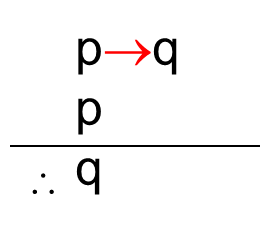 Modus ponens
“If you have access to ctools, you can download the homework.”
“You have access to ctools.”
(Therefore,) “you can download the homework.”
Modus tollens
“If you have access to ctools, you can download the homework.”
“You cannot download the homework.”
(Therefore,) “you do not have access to ctools.”
Hypothetical syllogism
“If you are registered for this course, you have access to ctools.”
“If you have access to ctools, you can download the homework.”
(Therefore,) “if you are registered for this course, you can download the HW.”
Resolution
“If it does not rain today, we will have a picnic.”
“If it does rain today, we will go to the movies.”
(Therefore,) “today, we will have a picnic or go to the movies.”
Common fallacies
pq
q
“Fallacy of affirming the conclusion”
p
“Fallacy of denying the hypothesis”
Showing that an argument is valid
Is this argument valid?  How would we show its validity?

Premises :
i. “If Jo has a bacterial infection, she will take antibiotics.”
ii. “Jo gets a stomach ache when and only when she takes antibiotics and doesn’t eat yogurt.”
iii. “Jo has a bacterial infection.”
iv. “Jo doesn’t eat yogurt.”
Conclusion:
“Jo gets a stomach ache.”
Step 1: Convert to propositions
Premises :
i.	“If Jo has a bacterial infection, she will take antibiotics.”
ii.	“Jo gets a stomach ache when and only when she takes antibiotics and doesn’t eat yogurt.”
iii.	“Jo has a bacterial infection.”
iv.	“Jo doesn’t eat yogurt.”
Conclusion:
“Jo gets a stomach ache.”
i.   B  A

S ↔ (A  Y)

iii. B

iv.  Y

S
B: “Jo has a bacterial infection.”
A: “Jo takes antibiotics.”
S: “Jo gets a stomach ache.”
Y: “Jo eats yogurt.”
Step 2: Start with premises
B  A					premise	
S ↔ (A  Y)				premise
B						premise
 Y					premise
B: “Jo has a bacterial infection.”
A: “Jo takes antibiotics.”
S: “Jo gets a stomach ache.”
Y: “Jo eats yogurt.”
Step 3: Use inferences to make conclusion
B  A					premise	
S ↔ (A  Y)				premise
B						premise
 Y					premise

1.   A						modus ponens, i, iii
2.   (A  Y)					conjunction, iv, 1
3.   ((A  Y)  S)  (S  (A  Y))	definition of ↔, ii
4.   (A  Y)  S				simplification, 3
5.   S						modus ponens, 2,4
B: “Jo has a bacterial infection.”
A: “Jo takes antibiotics.”
S: “Jo gets a stomach ache.”
Y: “Jo eats yogurt.”
The desired conclusion!
[Speaker Notes: The argument is valid because we can demonstrate a sequence of valid steps, 
each justified by a sound inference rule, leading to the desired conclusion.]